Trabajos Finales de Graduación
Información para estudiantes
Mayo, 2019
Trabajo Final de Graduación
Constituye la última actividad académica que debe realizar un estudiante para hacerse merecedor de un determinado título universitario.

Una vez aprobado el anteproyecto de TFG por la Comisión, la responsabilidad de llevarlo a cabo de modo satisfactorio será de los candidatos bajo la guía y supervisión del Comité Asesor designado al efecto.
Modalidades TFG (Reglamento)
Tesis: Proceso de investigación que culmina con trabajo un  escrito que aporta algo original al asunto investigado (1 persona)

Proyecto: Actividad teórico-práctica dirigida al diagnóstico de un problema, su análisis y a la determinación de los medios válidos para resolverlo (1 o 2 personas)

Práctica dirigida: Aplicación del conocimiento teórico-practico  de su especialidad en instituciones o empresas que la escuela apruebe (1 persona)

Seminario: Con equipo de trabajo (3 a 6 personas)

La EAN tiene aprobadas las modalidades de Tesis y de Seminario de Graduación para sus estudiantes.
Seminario de Graduación
Actividad académica que involucra la participación de los estudiantes alrededor de la solución de un problema o en aprovechar una oportunidad, donde se familiarizan con las teorías y métodos de investigación propios de la disciplina y su aplicación a casos específicos bajo la guía de un director del trabajo. Culmina con la presentación de un trabajo escrito llamado Memoria.
Seminario de Graduación
Artículo 11 Reglamento TFG-UCR
“Se entiende por Seminario de Graduación una actividad académica valorada en cuatro créditos que se ofrece a lo largo de uno a tres ciclos consecutivos como máximo, a un grupo de estudiantes no menor de tres ni mayor de seis quienes, mediante su participación reiterada alrededor de algún problema científico o profesional, se familiarizan con las teorías y métodos de investigación propios de la disciplina y su aplicación a casos específicos bajo la guía del director del trabajo”
Propósito fundamental
Utilizar conocimientos y experiencias, producto de la carrera, en la identificación, análisis y proposición de soluciones a problemas relevantes y concretos

Emplear métodos y técnicas de estudio e investigación propios de su disciplina

Demostrar capacidad y madurez intelectual, al igual que creatividad científica y profesional dentro del campo estudiado
Etapas o fases de un TFG
Selección de un tema apropiado, relevante y concreto.

Descripción del evento, realización de investigaciones, el diseño o proposición de soluciones, la ejecución de acciones, o la combinación de estas actividades, en relación con dicho tema.

Redacción de un documento escrito donde se describe todo lo que ha sido el TFG.
Brenes
Contenido de TFG
Consta de 5 capítulos:
Contextualización de la industria y marco teórico relevante.
Descripción de la actividad, situación o evento y su entorno.
Análisis de la actividad (Trabajo de campo)
Propuesta 
Conclusiones y recomendaciones
Comité Asesor del TFG
Debe estar compuesto por un (a) director (a) [tutor(a)] y dos lectores, ellos deberán ser, por lo menos, Licenciados de la Universidad de Costa Rica y estar en Régimen Académico. 

En casos justificados el Director de la Escuela podrá́ levantar el segundo requisito, siempre y cuando estas personas cuenten con los méritos académicos necesarios para dirigir un proyecto de investigación.
Comité Asesor del TFG
También el Director de la Escuela podrá́ autorizar la integración al Comité́ Asesor, de un miembro (lector) que no tenga relación laboral con la Universidad y que cumpla con los requisitos académicos. 

Se recomienda que los Directores/Tutores sean expertos del área de los temas a desarrollar.
Comisión de Trabajos Finales
de Graduación
Conformación y Función
Conformada por siete profesores de la Escuela y apoyada por una funcionaria administrativa, cuya responsabilidad estriba en revisar los anteproyectos que presentan los estudiantes para la realización de su TFG, de acuerdo a lo que establece el reglamento de la Universidad de Costa Rica.
Conformación 2019
Apoyo administrativo: Rebeca Rojas 

Mercadeo: Roque Rodríguez (coordinador)
Finanzas: Greivin Alí
Contabilidad: Roberto Porras
Auditoría: Jorge Padilla 
Operaciones y TI: Fernando Sánchez
Metodología de la Investigación: Oscar Aguilar
Taller de investigación: Iliana Acuña
Resoluciones – Comisión TFG
Preguntas frecuentes
¿Cuando se presenta el anteproyecto?
Se presenta la última semana de cada mes. 

Los estudiantes deberán entregar un ejemplar impreso y otro en formato digital (preferiblemente en Word), según las Disposiciones Generales para el proceso de Trabajos Finales de Graduación, vigentes a la fecha.

La CTFG se reúne ordinariamente los últimos miércoles de cada mes.
¿Cuando se puede matricular el Seminario de Graduación?
El estudiante deberá́ haber aprobado al menos el 75% del total de créditos del Plan de Estudios de su carrera. 

Se recomienda que al menos en el ciclo lectivo que cursa el Seminario, esté finalizando su Plan de Estudios. 

Tener aprobado el anteproyecto.
¿Qué temas se permiten?
Todos aquellos que tengan relación directa y estrecha con la carrera.

¿Se puede desarrollar un TFG con estudiantes de CP + DN?

Sí, en el tanto quede evidencia del aporte de cada disciplina involucrada.
¿Se permiten estudios de factibilidad?
Si el proyecto no contempla una propuesta y no utilicen supuestos no verificables,  no están permitidos.

¿Se requiere una empresa en funcionamiento para desarrollar el TFG?

Es preferible, ya que en el capítulo 2 se requiere realizar una descripción de la situación actual de la organización (debe consultarse con el Comité Asesor para valorar cada situación)
¿Qué tan grande debe ser la empresa para desarrollar un TFG?
La que el Comité Asesor determine, en función de que los estudiantes puedan proyectar el nivel de conocimiento adquirido en su carrera.

¿Se pueden realizar trabajos en el extranjero?

Si los estudiantes viajan al país del evento y desarrollan el estudio avalado por el Comité Asesor, no hay inconveniente.
Guía para la elaboración del anteproyecto
Temas
¿Cuáles temas son aceptables?
Zubizarreta
El tema más apto para la investigación es aquel que descubre el propio investigador, gracias a que su personal quehacer intelectual es más afín a un autor, un cierto género de obras, un tema o algún fenómeno de la realidad.
Análisis del tema elegido
Muñoz
¿Cuáles son las razones por las que quiere desarrollar ese trabajo?
¿Cómo va a realizar su investigación?
¿Cuál es su punto de partida?
¿Con qué elementos cuenta para realizarlo?
¿Qué tanto conoce sobre el tema?
¿Qué tan familiarizado está con ese tema?
Análisis del tema elegido
El tema propuesto debe estar expresamente relacionado con el campo general y las principales áreas funcionales propias de la administración de los negocios. 

No se recibirán propuestas de temas que no incluyan investigación o que no muestren de manera clara el aporte que con el mismo se pretende dar al desarrollo de cada área de estudio.
Características de los temas
Aporte: Satisfacer una necesidad del área de conocimiento a la cual pertenece la investigación, para generar su desarrollo y el de la sociedad.

Interés: Reto que significa para el investigador generar conocimiento, unido a sus intereses profesionales e institucionales.

Es necesario que se tenga conciencia de las limitaciones en cuanto a: tiempo, acceso a la información, recursos humanos, físicos o financieros para determinar las posibilidades reales de ejecución del proyecto.
Título
Duncan et al
Título
Debe ser sugerente, es una frase que expresa la idea o tema que va a investigarse.

Debe ser general, en cuanto recoge la esencia del tema que va a tratarse, pero específico, en cuanto debe referirse al problema objeto de investigación. Por lo tanto deben evitarse las palabras vagas y de difícil interpretación.
Duncan et al
Título
Es importante que el título capte la atención de los lectores, pues muchas veces hay excelentes trabajos que no alcanzan la difusión merecida, porque su título no atrae.		
Escriba un título tentativo, pues no es posible decidir el definitivo antes de que no se tenga claro el alcance del trabajo de investigación.
Schmelkes
Título
El título final es lo que hace que el lector lea su documento

Es necesario analizar cada una de las palabras que lo conforman, sobre todo las primeras, que deben estar significativamente relacionadas con el trabajo total
Ejemplo
Plan de mercadeo para la comercialización de la marca de café Monte Camejo de la Cooperativa Agrícola Industrial Victoria R.L en el gran área metropolitana

Propuesta para el mejoramiento de la gestión de activos de las partidas Equipo de Cómputo, Equipo de Medición e Inventario de Suministros de la Autoridad Reguladora de los Servicios Públicos
Introducción y Justificación
Elizondo
Introducción
Contiene los elementos fundamentales de la investigación, expresa la importancia del tema, el alcance del trabajo, el lugar y el tiempo en que ocurre y una síntesis de su contenido.

Es una reseña completa de la obra.
Introducción
Debe ubicar claramente al lector sobre el proyecto a realizar y sobre lo que se quiere lograr.

Se debe redactar de una forma clara, concisa, con buena secuencia lógica y sin ambigüedades. Al lector le debe quedar claro el alcance del proyecto.

Es importante que este apartado capte la atención del lector.
Justificación
Debe indicarse en este apartado si se va a resolver un problema o aprovechar una oportunidad.

También se indicará como el proyecto resolverá el problema o la forma en como aprovechará dicha oportunidad.
Justificación
Se debe justificar la relevancia de invertir recursos en dicho trabajo.

Se debe indicar que el trabajo servirá de base para poner en práctica los conocimientos profesionales y que es congruente con su carrera.
Alcances y Limitaciones
Alcances
Consiste en señalar el rango de acción o la frontera que abarcará el proyecto a desarrollar. 

Debe ser congruente con el título, el objetivo principal de la investigación y el objetivo específico número cuatro.
Ejemplo

El alcance del proyecto consiste en la realización de un plan de mercadeo que le permita potenciar la comercialización de la marca de café Monte Camejo a la Cooperativa Agrícola Industrial Victoria R.L en el gran área metropolitana.

Para realizar este proyecto, se decidió delimitar el alcance de la propuesta a la industria de café puro y molido comercializado por la vía de la venta al detalle del mercado del G.A.M.; por lo tanto el análisis no contemplará el mercado institucional. 

Se espera que la propuesta estratégica sea una herramienta de análisis valiosa para la empresa, de manera que le facilite el competir en un entorno económico complejo y dinámico.
Ejemplo… 

El proyecto incluye el análisis, estudio, y evaluación del mercado, la competencia, clientes potenciales y el diagnóstico de la empresa para evaluar las oportunidades y valorar las posibles ventajas competitivas que tiene o que se pueden llegar a desarrollar en función de sus fortalezas.  

El alcance del plan conlleva únicamente la realización y no la ejecución del mismo. Esta quedará en manos de los ejecutivos de la empresa.
Bernal
Limitaciones
Ya que la totalidad del evento a veces puede dar lugar a un trabajo muy extenso que requiere mucho tiempo y recursos para poder finiquitarlo, debe establecerse los límites que cobijarán el mismo.
De tiempo
De territorio
De información
De recursos
Limitaciones
Se tiene que definir muy claro los elementos que limitarán el trabajo pero que no lo obstaculizarán.

Deben de tener cuidado de no redactar características del proyecto.

Recuerden que son limitaciones del proyecto no limitaciones personales.
Ejemplo
La información se presentará de acuerdo a las políticas de confidencialidad y regulaciones internas de Coopevictoria R.L. lo que puede limitar el acceso a información valiosa para la realización del proyecto.

El tiempo para realizar el estudio es limitado, lo que restringe y limita el desarrollar más ampliamente una investigación en un mercado tan amplio y dinámico como el del café puro y tostado. 

Al no existir casi ninguna información de carácter secundario que complemente la investigación, se procederá a presentar una propuesta que se fundamentará principalmente en la investigación de campo que se llevará a cabo.
Objetivos
Objetivos
Deben detallar los fines que se pretenden lograr con el desarrollo del trabajo

Se dividen en:

Objetivo General (Principal)
Objetivos Específicos
Objetivo General
Debe ser congruente con el título del trabajo. 

Debe describir resumida y acertadamente el qué, el cómo, y el para qué de la propuesta.
Ejemplo
Objetivo General
Proponer un plan de mercadeo mediante un análisis situacional que permita identificar una ventaja competitiva para desarrollar de manera rentable y sostenible la marca Monte Camejo de la Cooperativa Agrícola Industrial Victoria R.L. en el mercado del café molido en el Gran Área Metropolitana
Objetivos Específicos
Deben estar organizados de lo general a lo específico.
Deben contribuir al logro del objetivo principal.
Su alcance debe ser verificable.
Deben ser congruentes con el contenido capitular y viceversa.
Deben hacer referencia a la industria, al marco teórico, a la descripción y análisis del evento, así como a la propuesta y conclusiones y recomendaciones.
Ejemplo 
Contextualizar el desarrollo de la industria del café y su comercialización, así como presentar los aspectos conceptuales teóricos necesarios para llevar a cabo la propuesta del plan de mercadeo.

Describir la situación coyuntural de la Cooperativa Agrícola Industrial Victoria R.L, su estrategia de negocios y las principales características del entorno que se desarrollan dentro del mercado de café puro y molido en Costa Rica.

Analizar la gestión de mercadeo actual de la marca de café Monte Camejo en la cooperativa, así como su mercado potencial y su competencia a través de una investigación que permita determinar la mezcla de mercadeo más apropiada para plantear la estrategia a seguir.

Desarrollar una propuesta de plan de mercadeo para la marca de café molido Monte Camejo en congruencia con la realidad de la empresa. 

Presentar las conclusiones y recomendaciones derivadas del resultado de la investigación.
Contenido Capitulario
Contenido Capitulario
Guía importante para la CTFG ya que complementa la información a evaluar sobre la propuesta a tratar. Se detallan aquellos tópicos que en un principio se van a desarrollar.

Debe ser congruente con los objetivos específicos y puede ser modificado a través del desarrollo del trabajo.
Contenido Capitulario
Se tienen que presentar en el mismo orden secuencial en que se presentan los objetivos específicos y su título debe ser congruente con lo que indica cada objetivo.

Este contenido puede variar a lo largo del desarrollo del trabajo sin alejarse eso sí del tema principal.

El número de tópicos a tocar lo define la característica del tema y su alcance.
Ejemplo 
Capítulo 1: Contextualización de la industria y marco teórico relevante.
1. La Industria de Equipo Agrícola
1.1. Historia de la Industria
1.2. Principales fabricantes
1.3. Tipos de Equipo Agrícola
1.4. Tendencia de la Industria
1.5. La Industria Agrícola en Costa Rica
2. Marco Teórico relevante
	2.1. Definición de la estrategia empresarial
	2.1.1. Planeación estratégica
Visión 
Misión
Objetivos
	2.1.2. Cuadro de Mando Integral
Perspectiva Financiera
Perspectiva Clientes
Perspectiva Procesos
Perspectiva Aprendizaje y Crecimiento
Perspectivas Teóricas
Perspectivas Teóricas
Representa una recapitulación de aquellos elementos de la literatura correspondiente que el estudiante desarrollará a lo largo del trabajo.

Es una síntesis de temas técnico-teórico que se deben aclarar y relacionar con el proyecto especialmente para lectores que desconocen sobre el tema.
Perspectivas Teóricas
Este apartado debe comenzar con un párrafo introductorio que ubique al lector sobre la importancia de describir el aspecto teórico del trabajo.

Ojo: no es la descripción de un glosario de términos ni definiciones exactas relativas al tema.
Metodología de la investigación
Metodología de la Investigación
Debe indicar una descripción de las distintas etapas que el estudiante desarrollará en la investigación del proyecto así como sus fuentes.

Debe incluir desde el planeamiento de la investigación hasta la presentación del informe final (recopilación, análisis, tabulación)
Metodología de la Investigación
Puede ser investigación por observación, experimento o por encuestas

Debe indicar las técnicas, procedimientos y herramientas utilizadas para la recolección de la información.
Tipos de fuentes de información
Fuentes primarias:
Proporcionan información de primera mano. Son altamente especializadas.  

Fuentes secundarias:
Son compilaciones, resúmenes y listados de referencias publicadas en un área del conocimiento.
Bibliografía
Bibliografía
Incluye todo el material consultado para llevar a cabo la investigación.

Debe presentarse en orden alfabético y separadas por fuente.

Se deben presentar bajo la norma de los métodos convencionales como APA por ejemplo.
Bibliografía
Se hace referencia a todo el material documental, en formato físico o electrónico u de otra índole, consultado para llevar a cabo la investigación y debe ser presentado en el formato propuesto por la APA

Libros 
Periódicos 
Revistas Científicas 
TFG 
Diccionarios 
EntrevistasDocumentos en Internet
Entre otros.
Cronograma
Cronograma
Indica el conjunto de actividades necesarias que se tienen que cumplir en cada etapa del desarrollo del trabajo. Deben establecerse en estricto orden y coherencia con los objetivos específicos

Deben incluir el tiempo en semanas o meses para llevarse a cabo. Debe reflejar el apoyo del Comité Asesor.
Anexos
Anexos
Se incluyen los documentos o materiales afines a los planteamientos incluidos en el cuerpo principal del trabajo. 

Sirven para complementar o ampliar alguna información que aparece en el cuerpo de la propuesta. 

Dan mayor crédito y rigurosidad a la propuesta.
Anexos
En el documento impreso del anteproyecto que se entrega a revisión, debe incluirse copia de los expedientes académicos de cada uno de los estudiantes (emitida por la Oficina de Registro). OBLIGATORIO.
Rebeca Rojas: 2511-9192
rebeca.rojas@ucr.ac.cr 

Roque Rodríguez: 8841-3232
roquerodriguez@yahoo.com

Comisión TFG: ctfg.ean@ucr.ac.cr
SUERTE
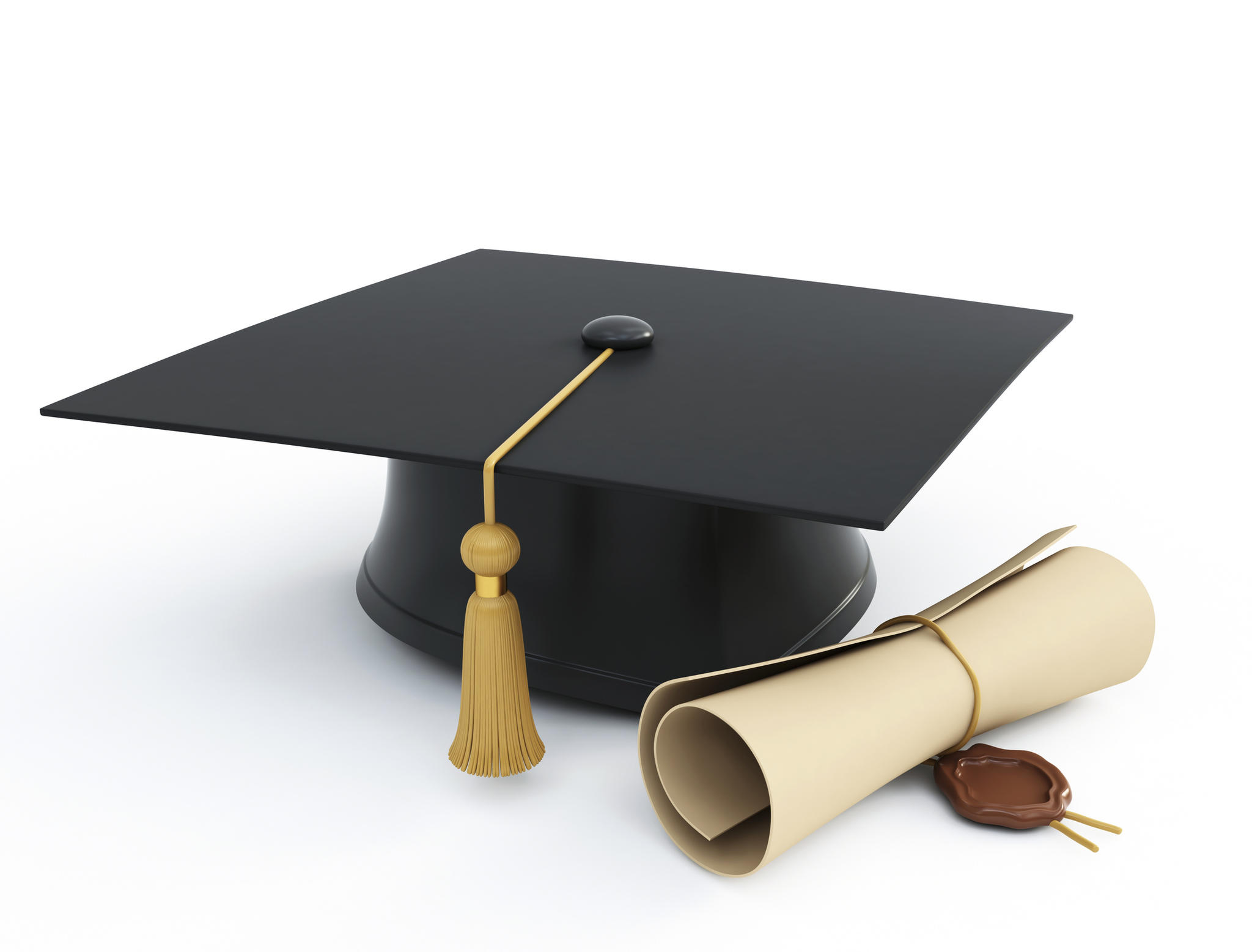